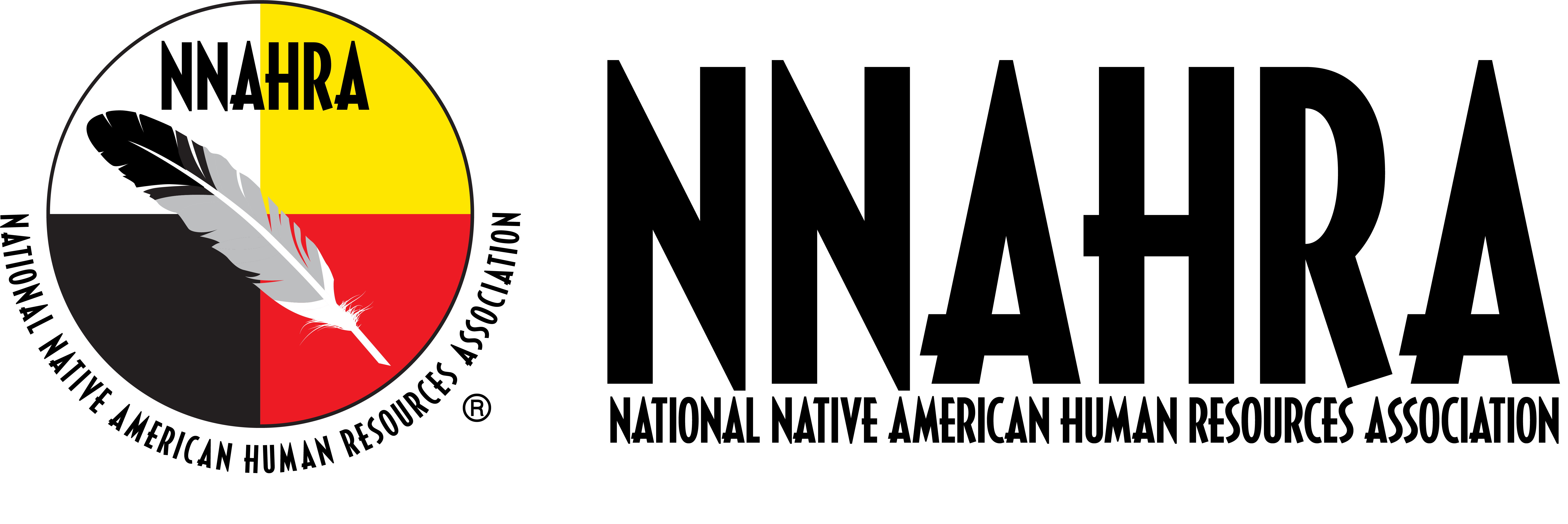 26th Annual Conference
San Antonio, Texas
September 26-28
IMPORTANT STEPS TO BRING Financial Wellness to the workplace
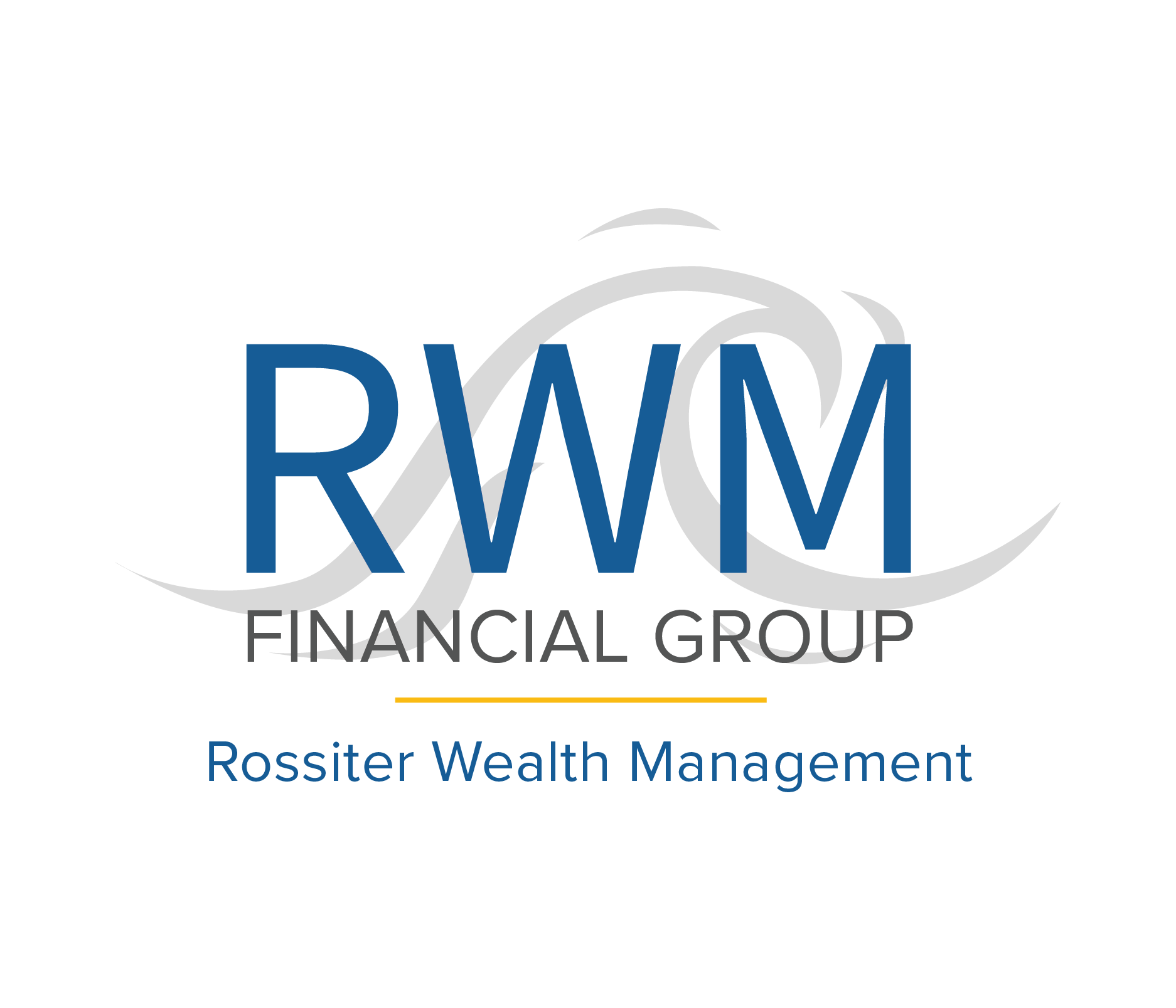 Brahm Rossiter, Marcus Sasaki, Jake Taylor
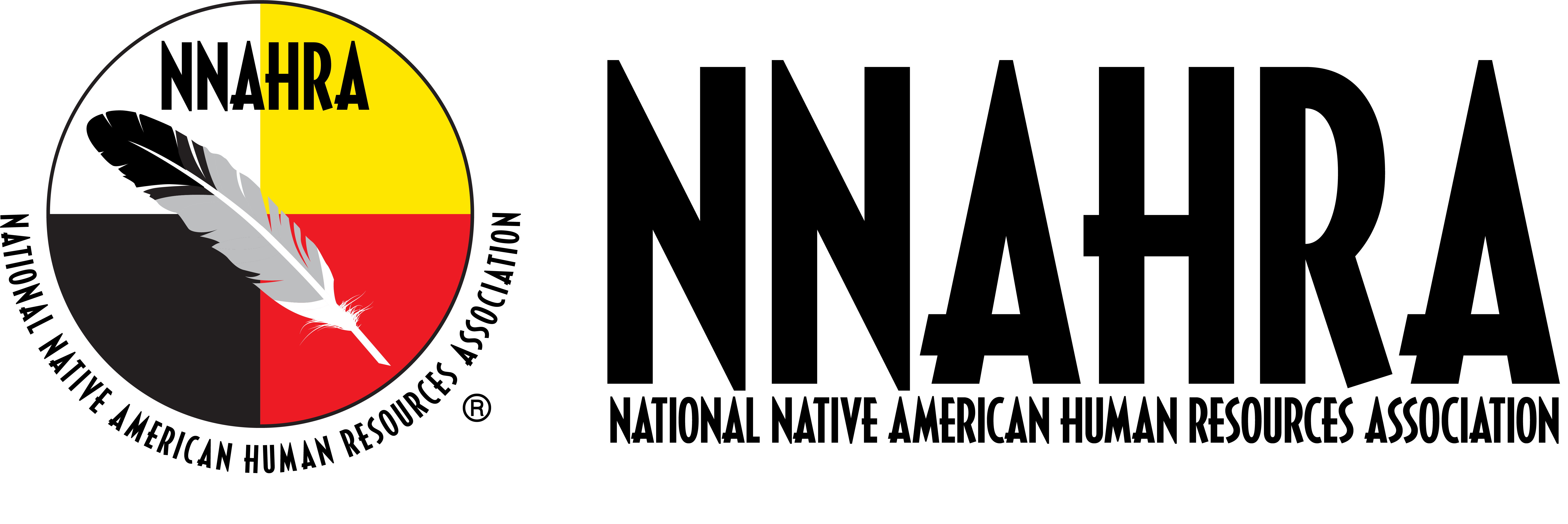 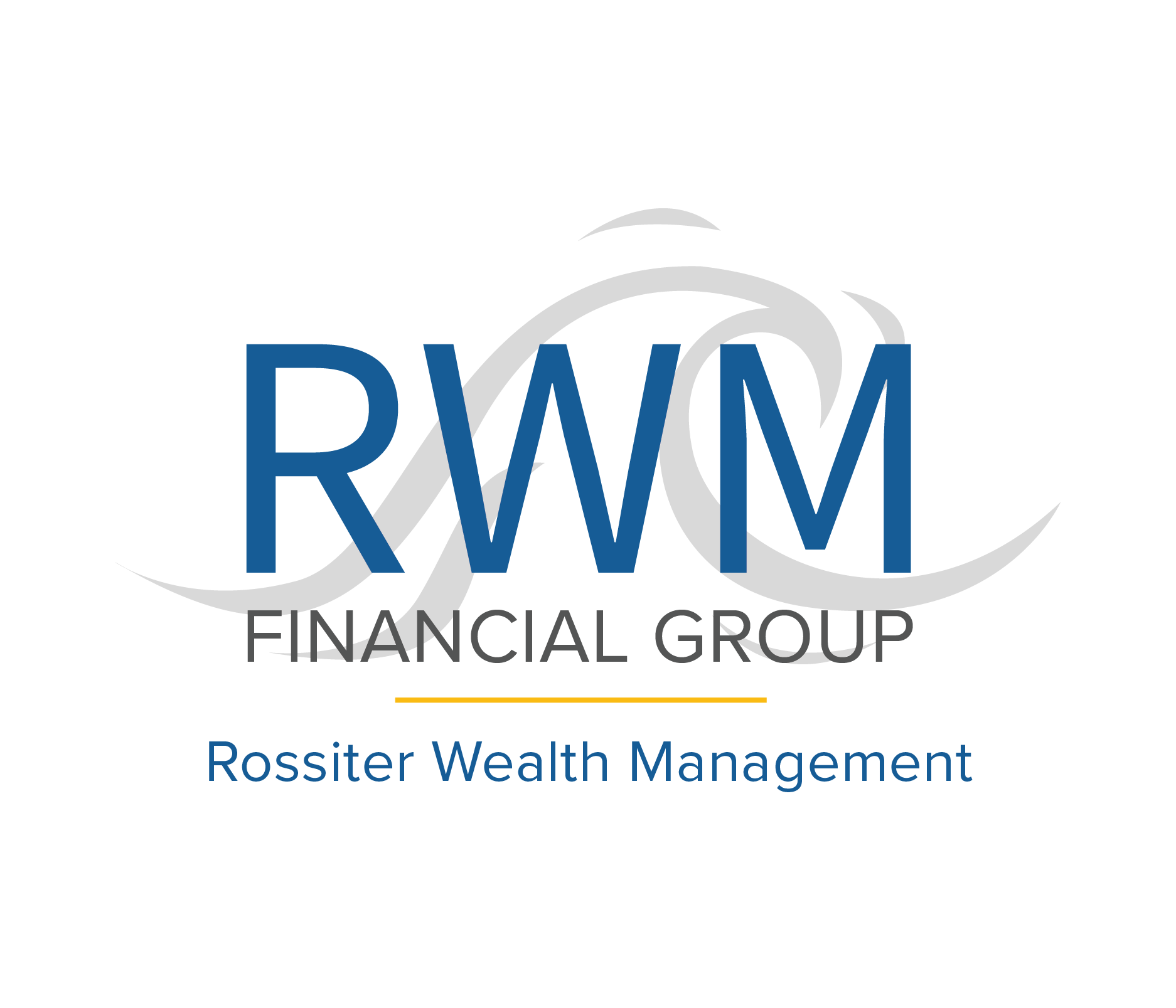 Team
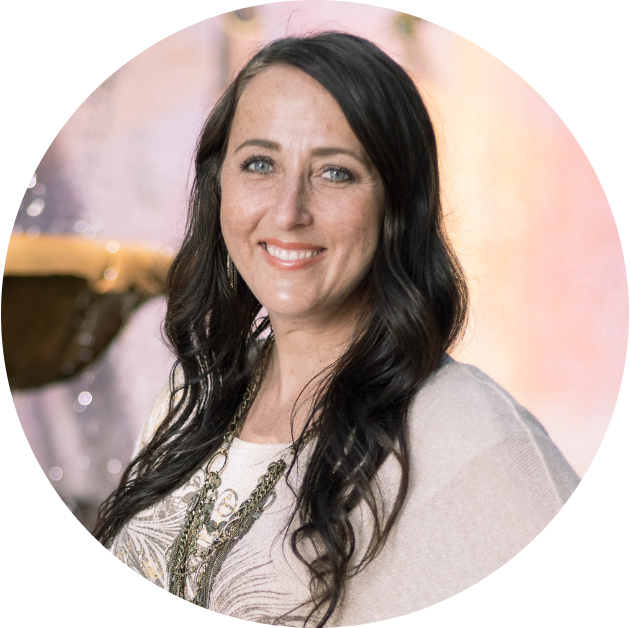 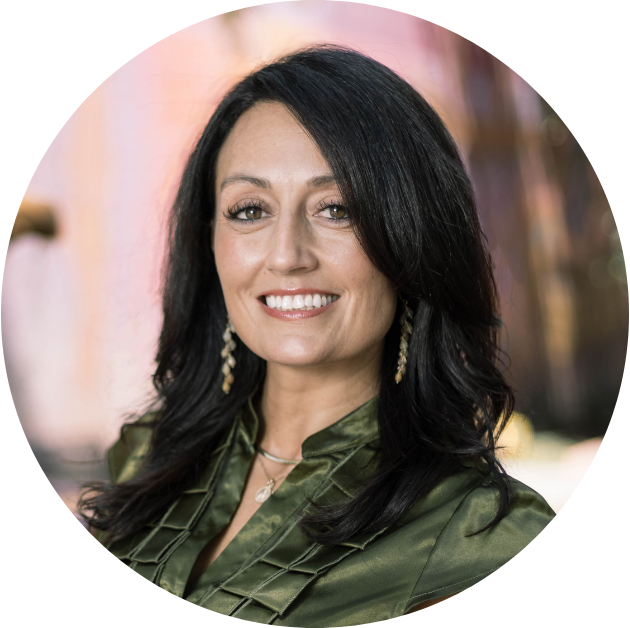 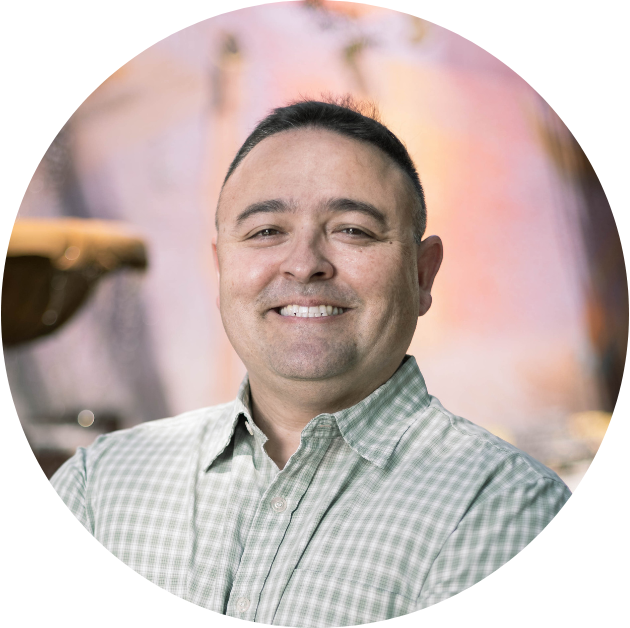 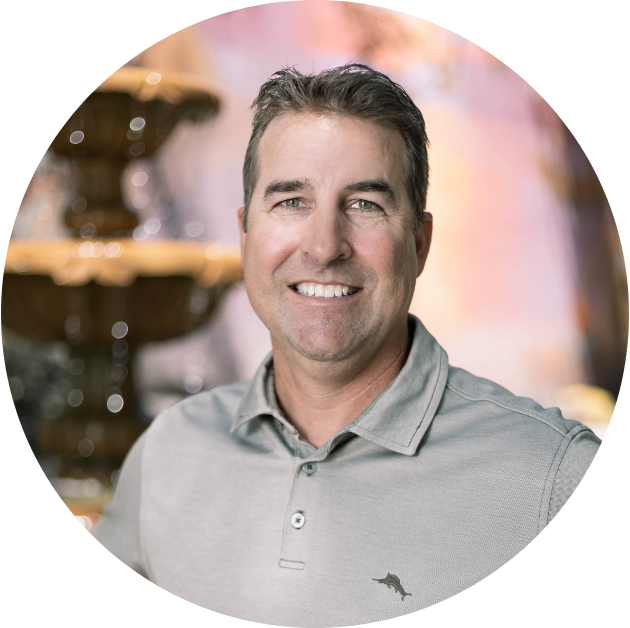 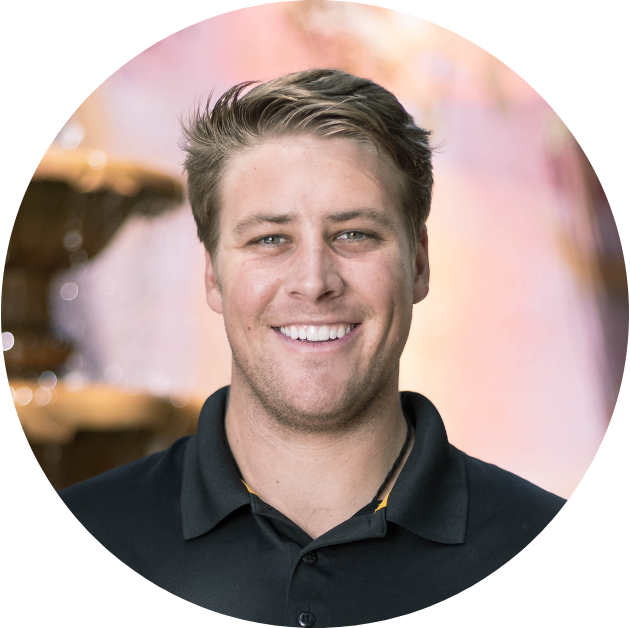 Marcus Sasaki
Jake Taylor
Brahm Rossiter
Desiree Jacobs
Rebecca Reynolds
Financial Consultant
Financial Consultant
Financial Consultant
Account Coordinator
Executive Assistant
PROMOTING RETIREMENT PLAN Goals
RWM Financial Group can lead the way toward retirement readiness for pre-retirees and new generations of employees. Their success comes from your plan’s success. 
Combining professional dedication, cutting-edge tools and high-impact education with a commitment to service. 
RWM Financial Group’s process sets a clear direction toward retirement for your valued employees and balances the needs of the employer.
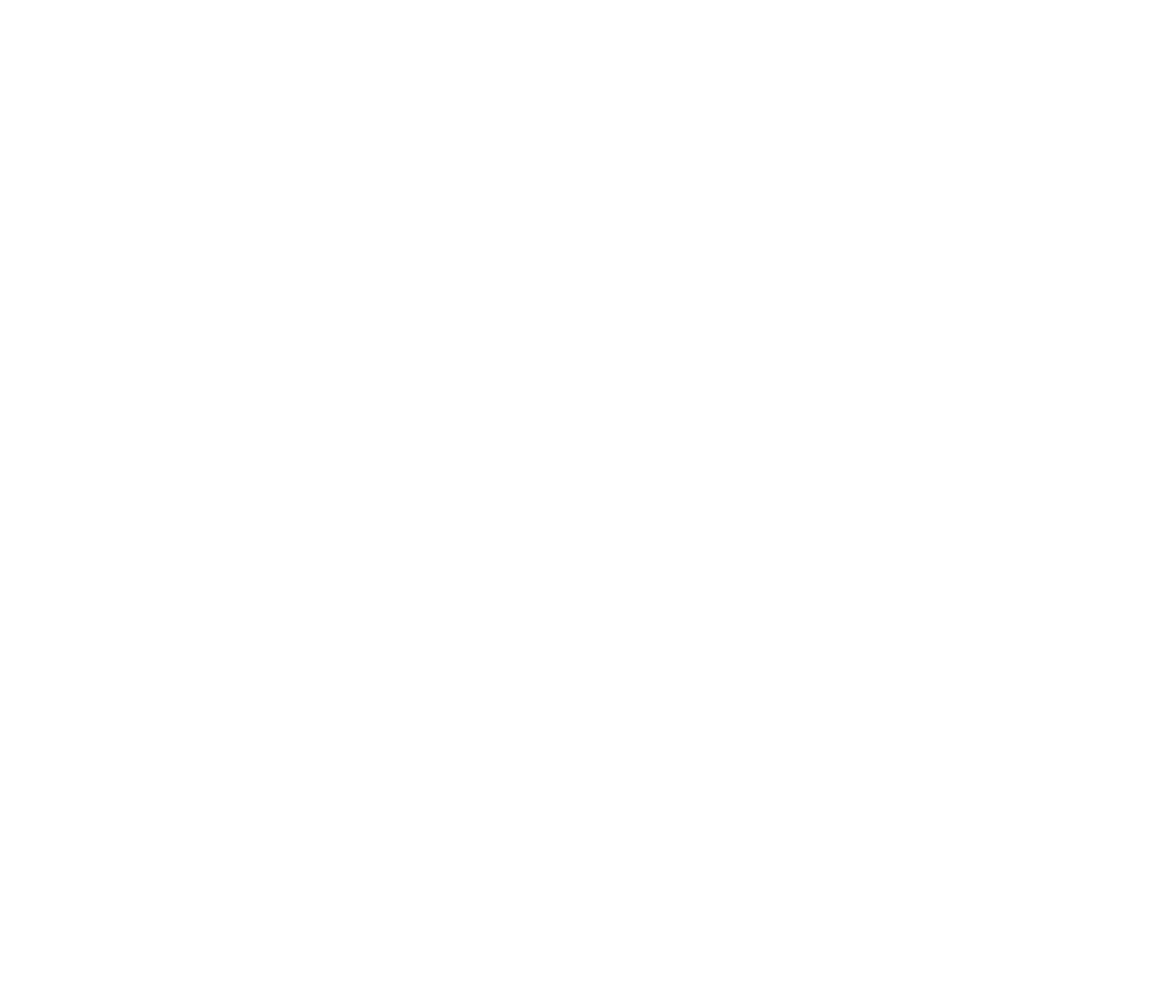 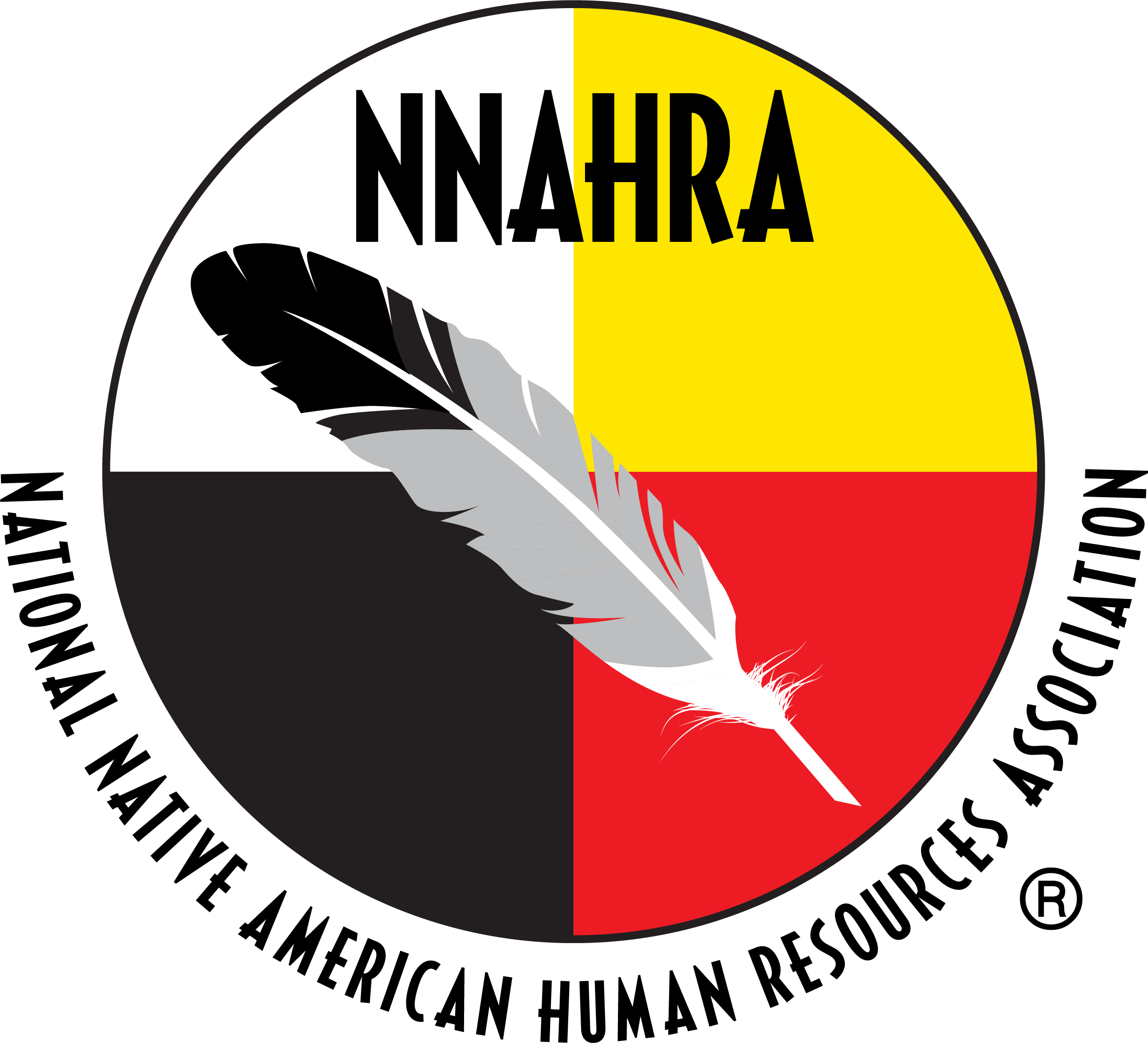 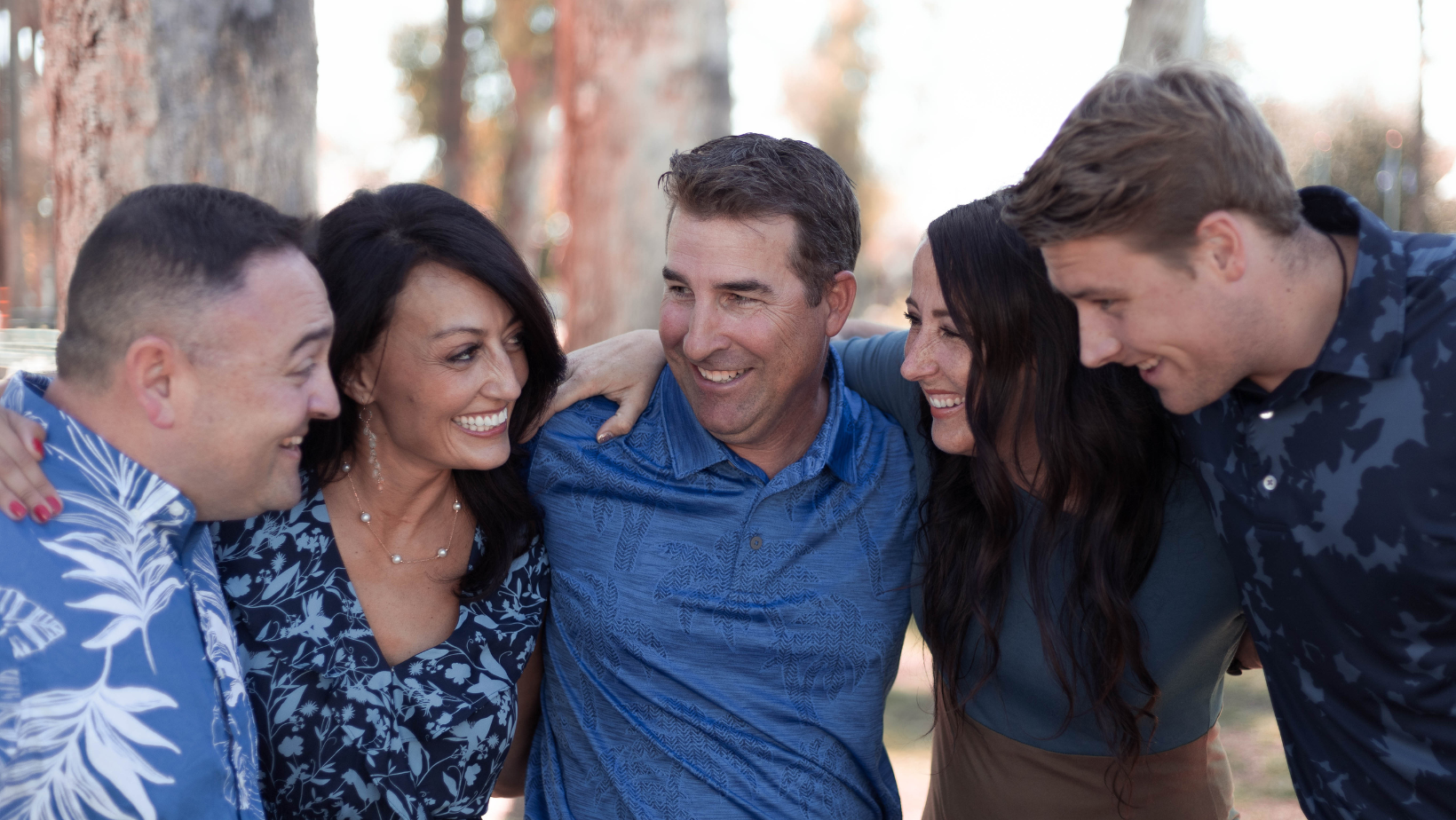 Recent Focus on health and wellness
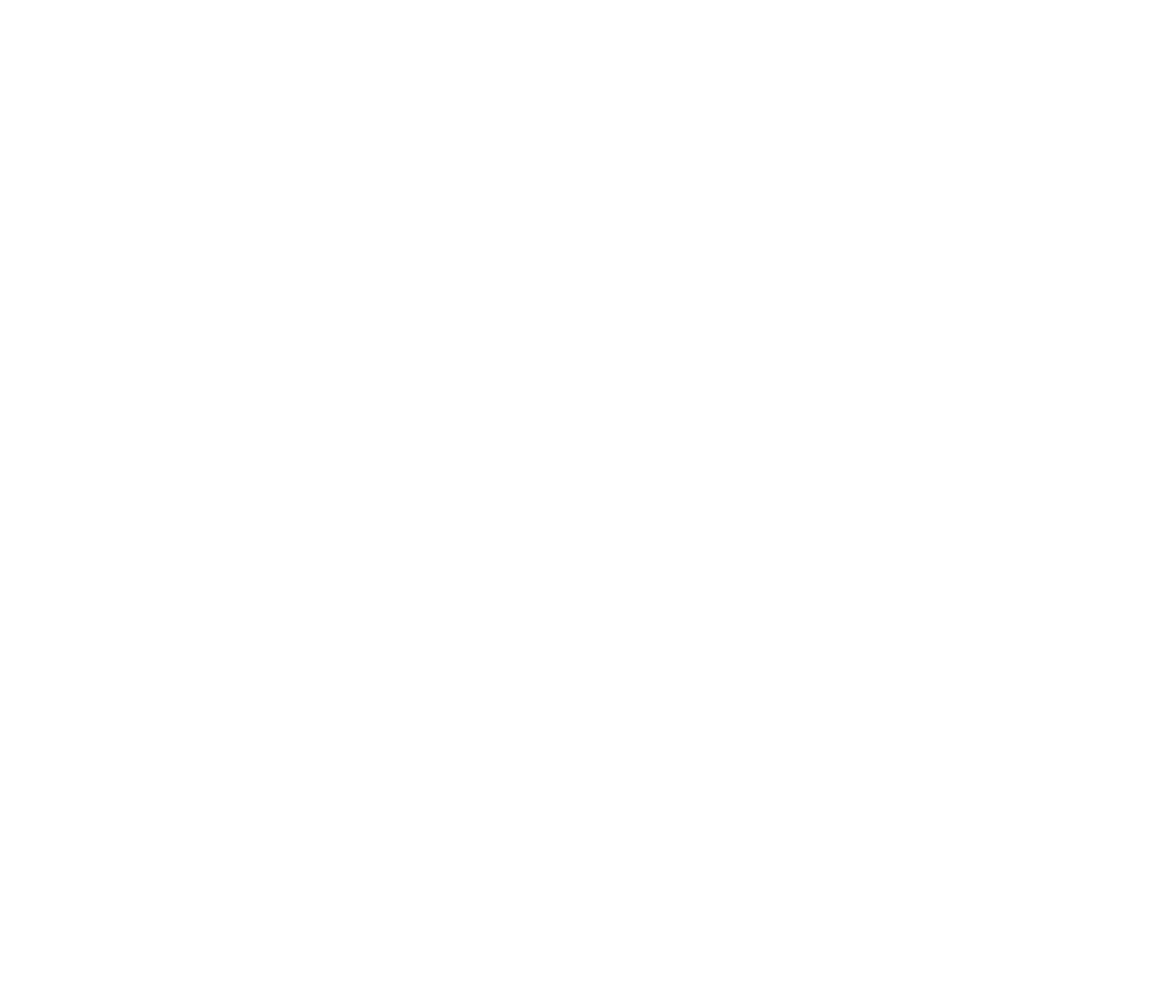 Employers have learned a lot about the benefits of helping employees change the behaviors that impact physical and emotional health.
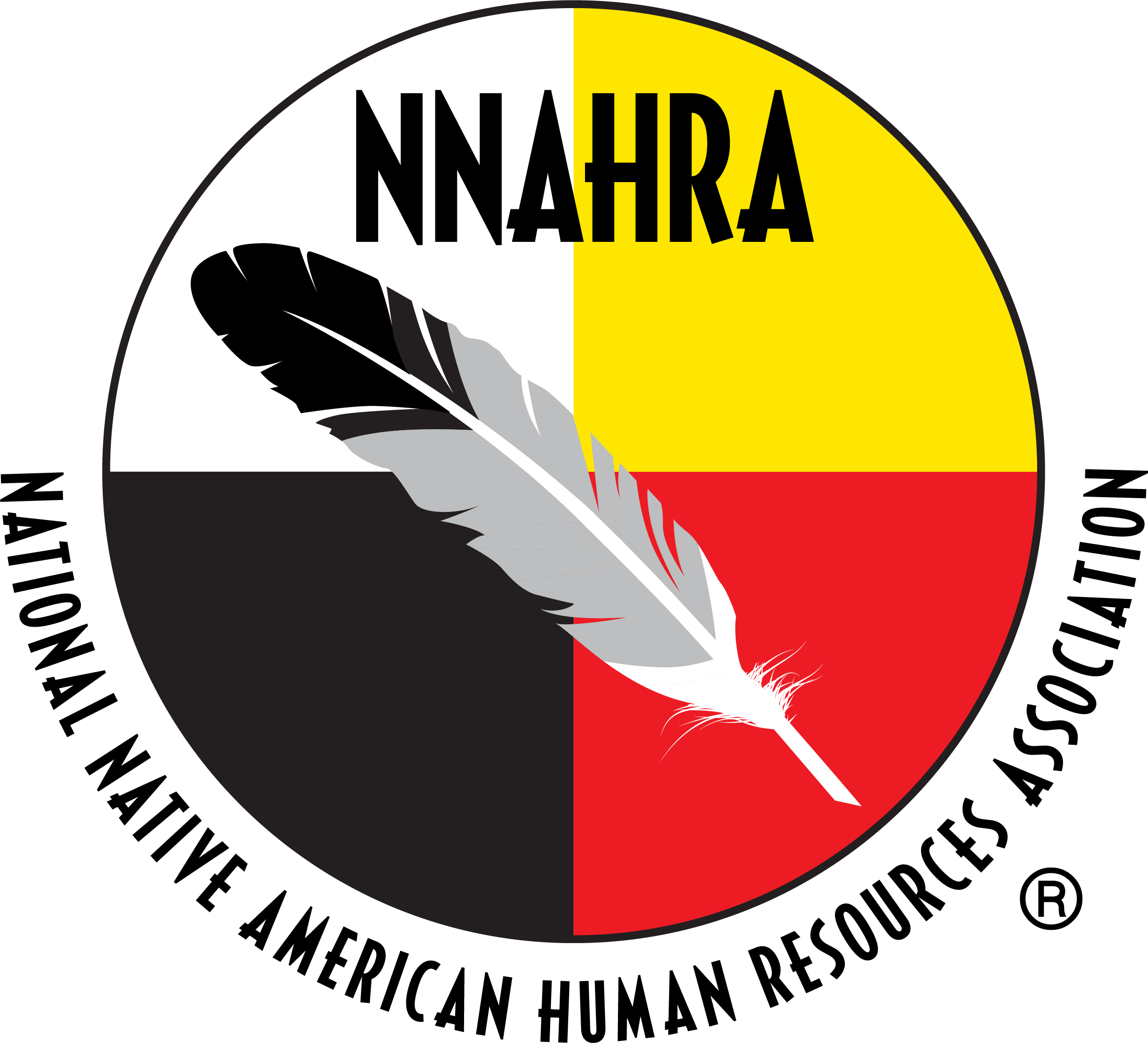 [Speaker Notes: Employees living paycheck to paycheck

Tapping into retirement savings prior to retirement

Financial stress draining productivity and engagement]
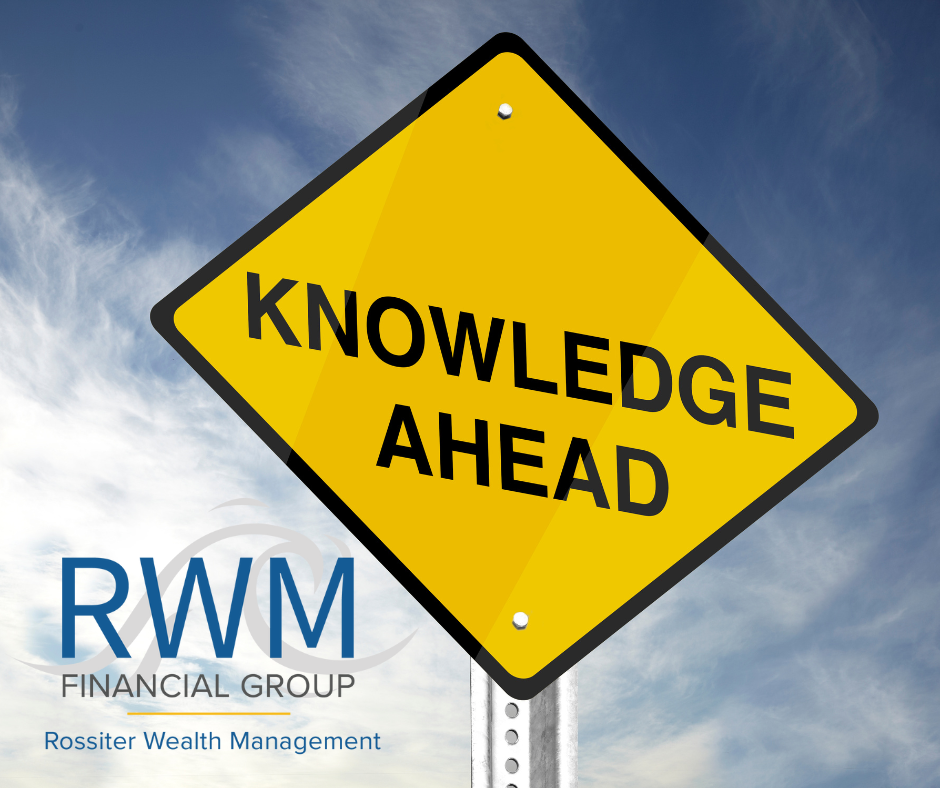 employers are often a trusted source of Financial information
TRUST AND ACCESS TO EMPLOYEES
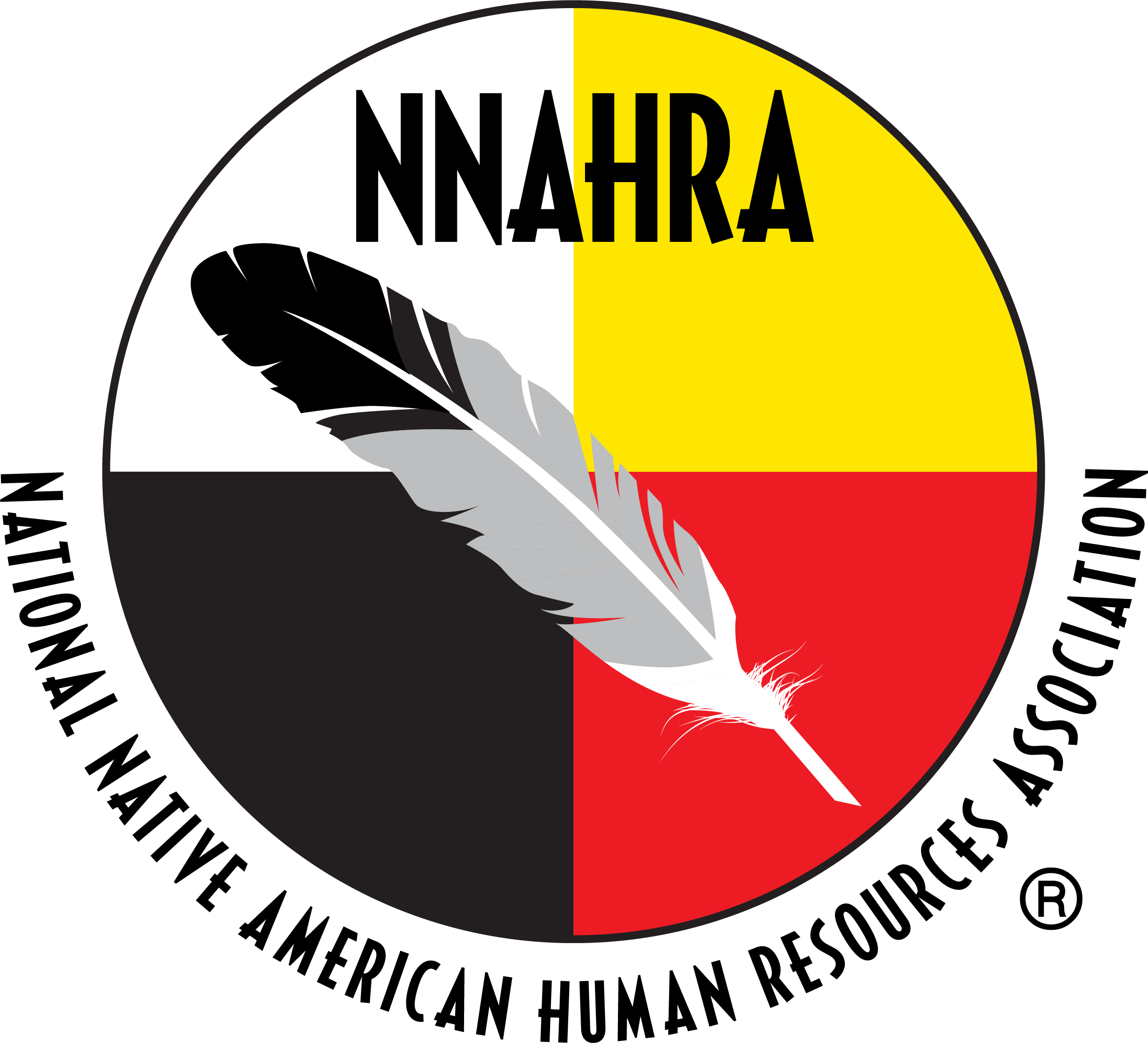 [Speaker Notes: employers have a unique opportunity to 
provide education, interventions, and programs to 
improve individuals’ financial literacy and wellness.]
Employees report
24%
29%
47%
61%
[Speaker Notes: Let’s take a look at these percentages. 

Read each percentage and expand. 

Are you comfortable with 24% of your work force being distracted? Or, 29% of your work force missing work to deal with finances?]
SIX Steps to creating your Financial wellness coaching strategy
1
2
3
4
5
6
DEFINE 
FINANCIAL WELLNESS 
FOR YOUR ORGANIZATION
EXPLORE
ESTABLISHED 
AND 
EMERGING 
SOLUTIONS
LEAN ON 
BEST 
PRACTICES
BUILD 
BUSINESS 
CASES
UNDERSTAND 
THE FINANCIAL LANDSCAPE
OVERCOME CHALLENGES
Step 1Understand the financial landscape
Personal Life
Economic Life
Working Life
Lifestyle
Habits
Household structure
Stress
Commitments
Entertainment
Income
Housing
Basic goods
Insurance
Education
Savings 
Debt
Wages
Taxes
Healthcare
Retirement
Bonuses
Childcare
What role does your business aspire to play?
What is the business impact of making a bigger investment of financial wellness?
[Speaker Notes: Let’s breakdown the financial landscape into 3 sections. Work, Personal and Economic. 

How can a financial wellness program help provide a positive impact?

Work life: Each are important, but which topic causes the most confusion for your employees? Taxes, healthcare, retirement!!!!

Personal life: Providing tools can help highlight financial lifestyle, habits (spending).  Which can provide education to help stabilize/improve households, stress.

Economic life: Prioritizing income, appropriate housing, providing the basics, enough or not enough insurance, savings and debit levels. What is enough?

Read the questions from the slide.]
Step 2 Define financial wellness for your organization
DEFINING FINANCIAL WELLNESS MEANS MEETING PEOPLE WHERE THEY ARE: 

INCOME STRUGGLES	
SPENDING CHALLENGES	
BUILDING SAVINGS
EXTRA INCOME 	
FINANCIALLY SECURE
SELF-ACTUALIZATION  
Financially secure
ESTEEM  
Building for the Future
SAFETY/SOCIAL  
Building Stability
PHYSIOLOGICAL
Stress, Worry, 
Anxiety, Fear
[Speaker Notes: Income struggles: lower paid group of work force, lives paycheck to paycheck, needs budget help, financial literacy
	Provide: budget/savings tools

Spending Challenges: doesn’t manage cash flow, thinks they are financial literate, poor credit, has credit card debt, lacks savings
	Provide: budget/savings tools, credit/debt counseling, emergency 	savings education, retirement planning

Building Savings: has savings cushion, needs help to fine tune a budget, tax planning, additional financial literacy needs
	Provide: budget/savings tools, home buying support, retirement planning

Extra income: good income, financial literate, owns a home, thinks about retirement savings
	Provide: tax planning, wealth preservation strategies, long term financial 	planning resources

Financially Secure: well compensated, wants to maximize tax benefits, wants financial planning, has prepared legal docs (will, trust,..), Max out retirement contributions
	Provide: advanced financial education, estate planning, legacy planning, 	wealth preservation, tax planning

Each employee type can get great value from an employer sponsored financial coaching/wellness program]
Step 3 Lean on Best practices
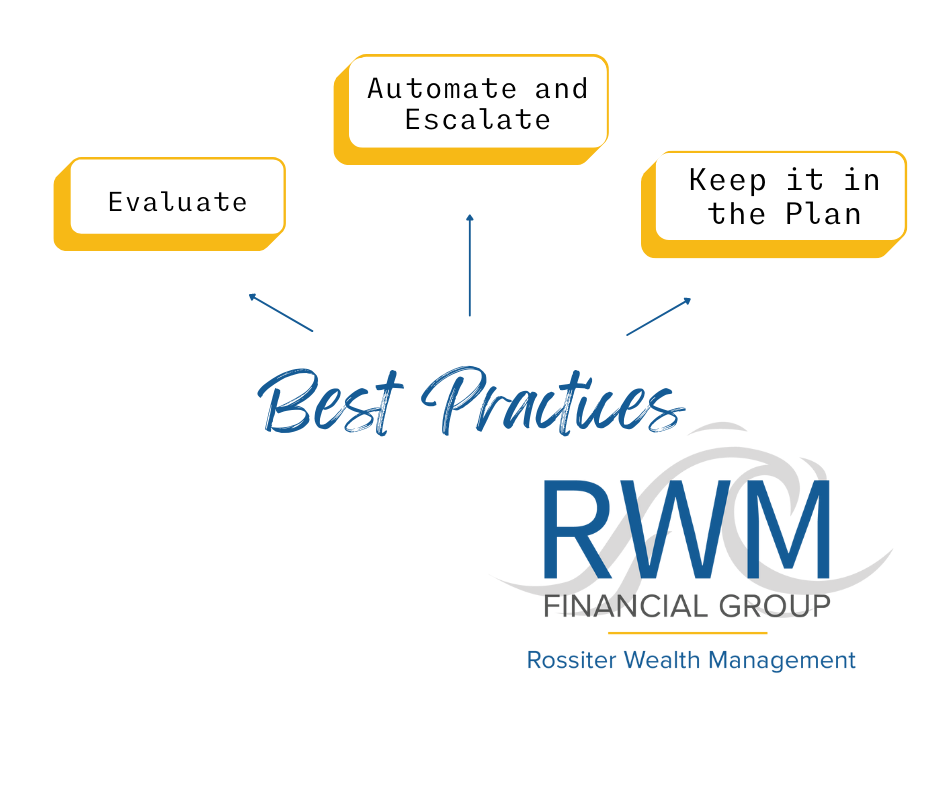 MUST HAVES 
Flexibility
Ease of use and flexibility
Educational components
EVALUATE AND ALIGN BENEFITS
Understand your audience
Keep it simple
Measure and adjust
DESIGN TIPS
Accessibility for All
Consolidation options
Segment programs/communications
Year-round Communication
[Speaker Notes: Introduce the bullet points for each heading.

Evaluate: use plan data to get better understanding of your employees.
	Look at: participation rates, allocation as an indicator of financial understanding (target date funds, do it for me)

Automate & Escalate: auto enrollment and auto savings to nudge employees into better savings habits

Keep it in the plan: Risk of allowing employees to have easy access to with drawing funds from the plan. Communicate the drawbacks of cashing out and make it more difficult. Provide education to help avoid bad decisions.]
Step 4 explore, establish and emerging solutions
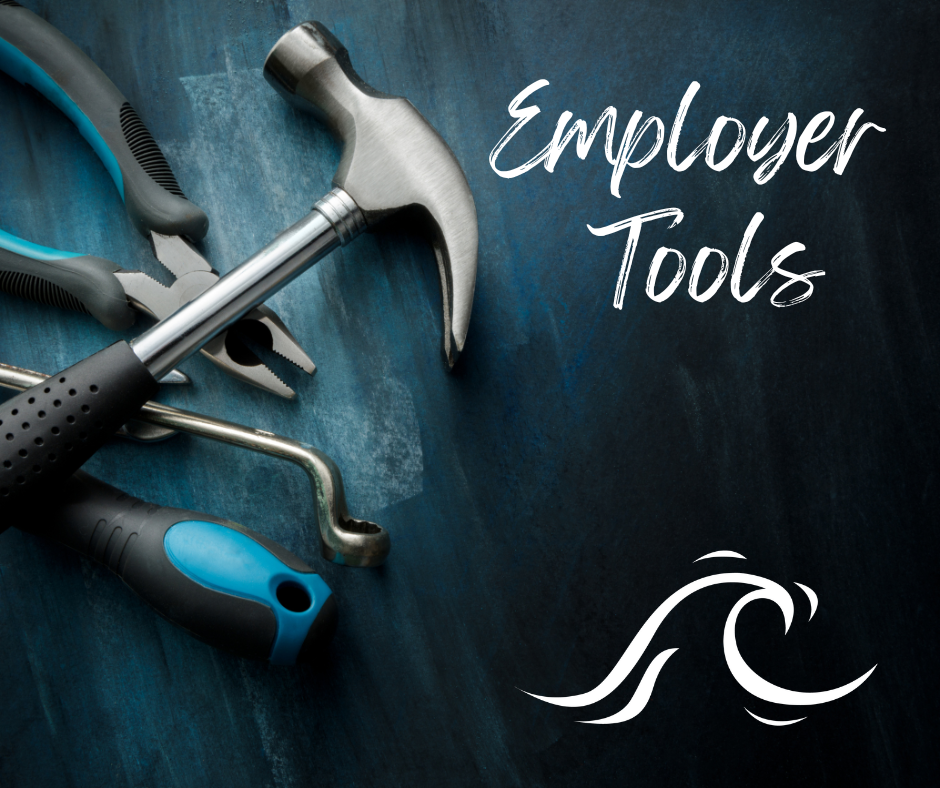 Lean on your vendors and your call centers

Financial Diagnosis
Counseling
Emergency saving
Emergency loans
Cash flow management/analysis
Budgeting tools, Simpler investing
Investment education
Leverage existing benefit tools
Credit/debit counseling and consolidation
Make sure they know about and understand the resources available to your employees.
[Speaker Notes: All Tools: 

Online
In-person
Apps
Leverage Technology]
Step 5 overcome challenges
Employees don’t pay attention to communications
Mandatory training
Year-round communications
Do something  different
Tie into annual enrollment
Start small 
Promote what  have 
Leverage vendors
Utilize HR program for 
delivery to employees
How to work with limited Resources
How NAVIGATE COMPLEX PROGRAMS
Build awareness
Vendor summits
One website
[Speaker Notes: Read slide

Make the experience easy for employees is critical for changing behaviors

Make benefits education part of mandatory training]
Step 6build a Business case
RESULTS: 
Decreased absenteeism
Increased productivity
Increased usage of the retirement program
To get Leadership 
to buy into a 
Wellness Program
WHAT TO MEASURE TO TACK AND BUILD YOUR CASE: 
Presenteeism 
Absenteeism
Turnover
Job performance
Medical claims
Employee satisfaction with their work and personal environments
In 2012, the International Foundation of Employee Benefits reported, the health and wellness programs have saved $1 for every $3 dollars spent.
[Speaker Notes: Leadership will ask:
	What will this do for the company?
	How much will this cost?

Read the Slides

Results: All leadership will appreciate each result. Especially decreased absenteeism and increased productivity.


Employees will appreciate having financial confidence.]
Bringing it all together
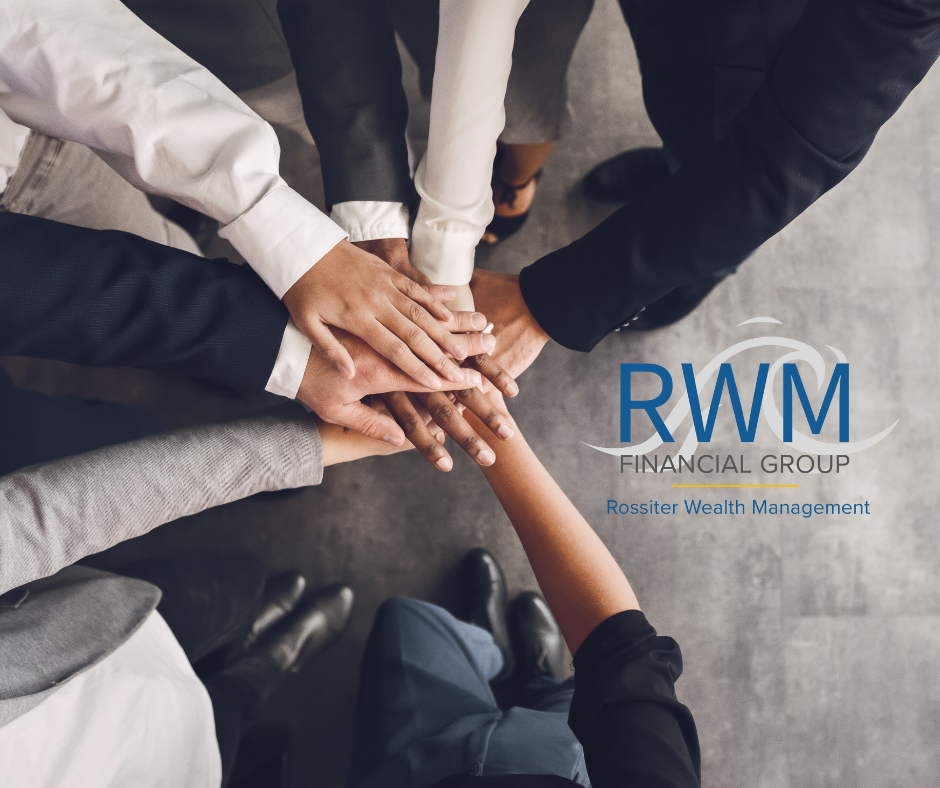 What is your organization’s vision for financial wellness/coaching?
What are the objectives?
How will we measure success?
How will we tie those measurements to business goals and results?
What resources are needed to create the program, manage it overtime and communicate it frequently?
[Speaker Notes: Read the slide]
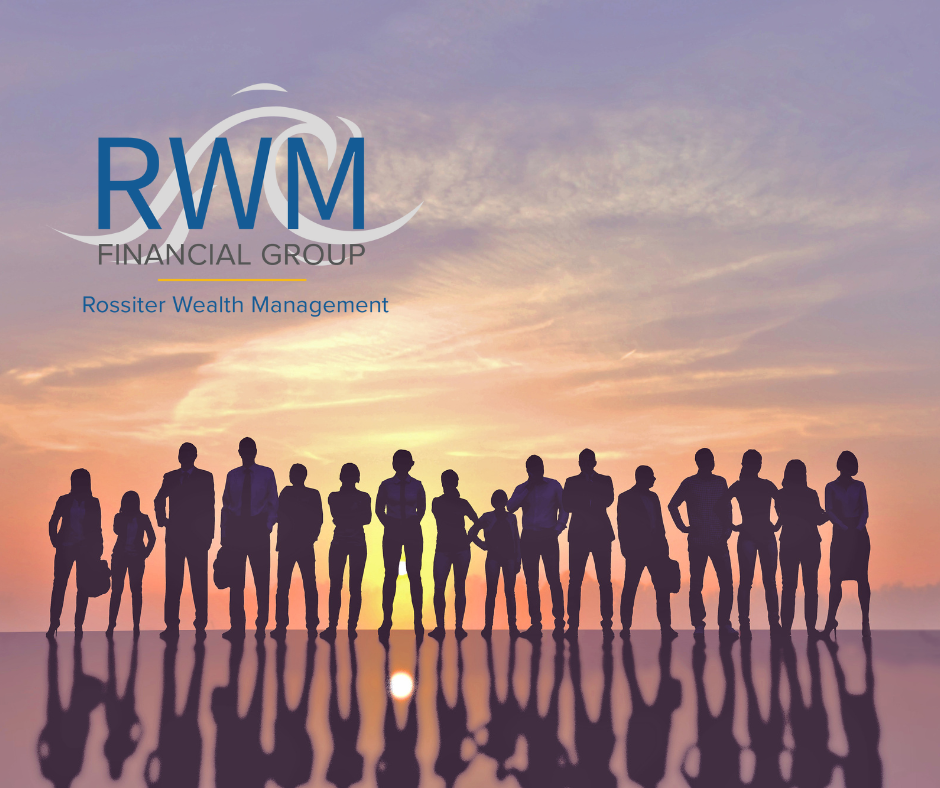 Work with your Vendors to develop what you need, when you need itnow and in the Future
Maximize the Power of Words
Make it Relevant
Connect Problems to Solutions
Focus your Efforts
Make all Income Welcome
Link to Life Events
Engage
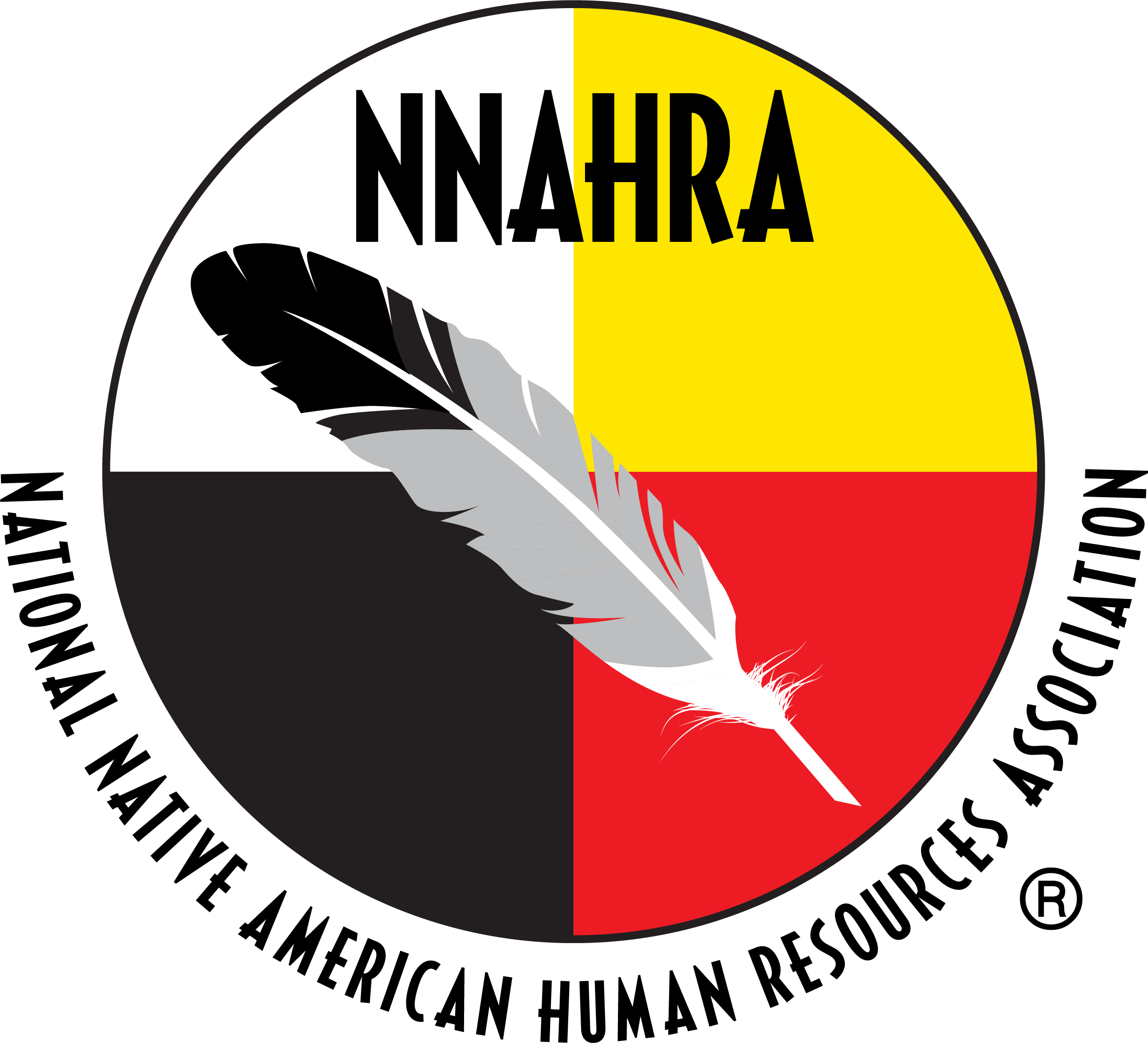 [Speaker Notes: Wrapping it up!

Press your vendors to see what programs they already have to offer. 

Most have them at no or little cost.

Read slide: emphasize the bullet points and the importance of linking each to their employees.

Power of words with no financial jargon

All income welcome: high earners can have the most financial problems

Life events: before you get married classes, before you have a child, divorce support

Engage: no one time education classes, the best results and biggest impact are focused education topics over time

Leverage all your vendors
Retirement
Health
Supplemental
All benefits
Commercial Insurance]
THANK YOU
The financial consultants at RWM Financial Group are registered representatives with, and securities and advisory services are offered through, LPL Financial, a registered investment advisor, member FINRA/SIPC.This information was developed as a general guide to educate plan sponsors, but it is not intended as authoritative guidance or tax or legal advice.  Each plan has unique requirements, and you should consult your attorney or tax advisor for guidance on your specific situation.  In no way does advisor assure that, by using the information provided, plan sponsor will be in compliance ERISA regulations.
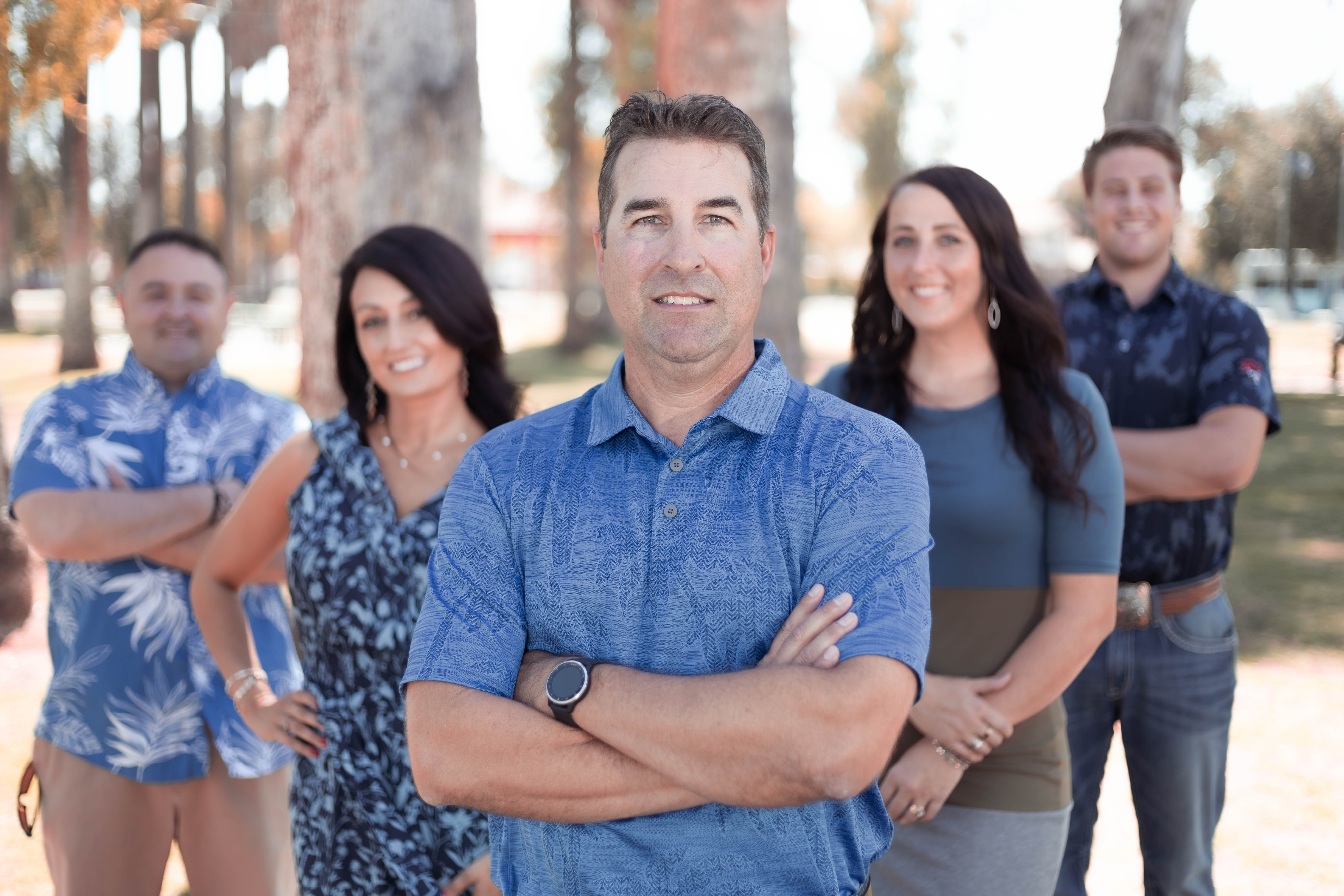 Connect with us
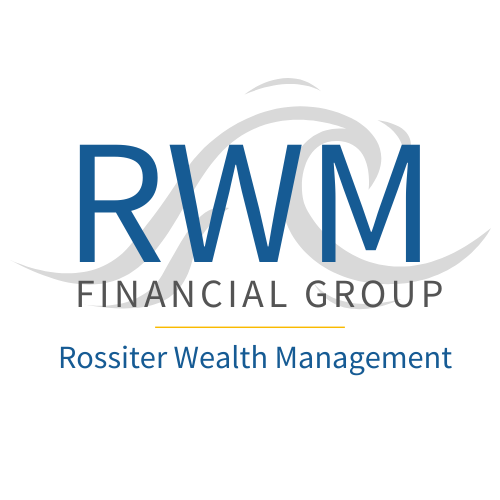 866-702-3276
BRAHM ROSSITER
brahm@rwmfinancialgroup.com
MARCUS SASAKI
marcus@rwmfinancialgroup.com
JAKE TAYLOR
jake@rwmfinancialgroup.com